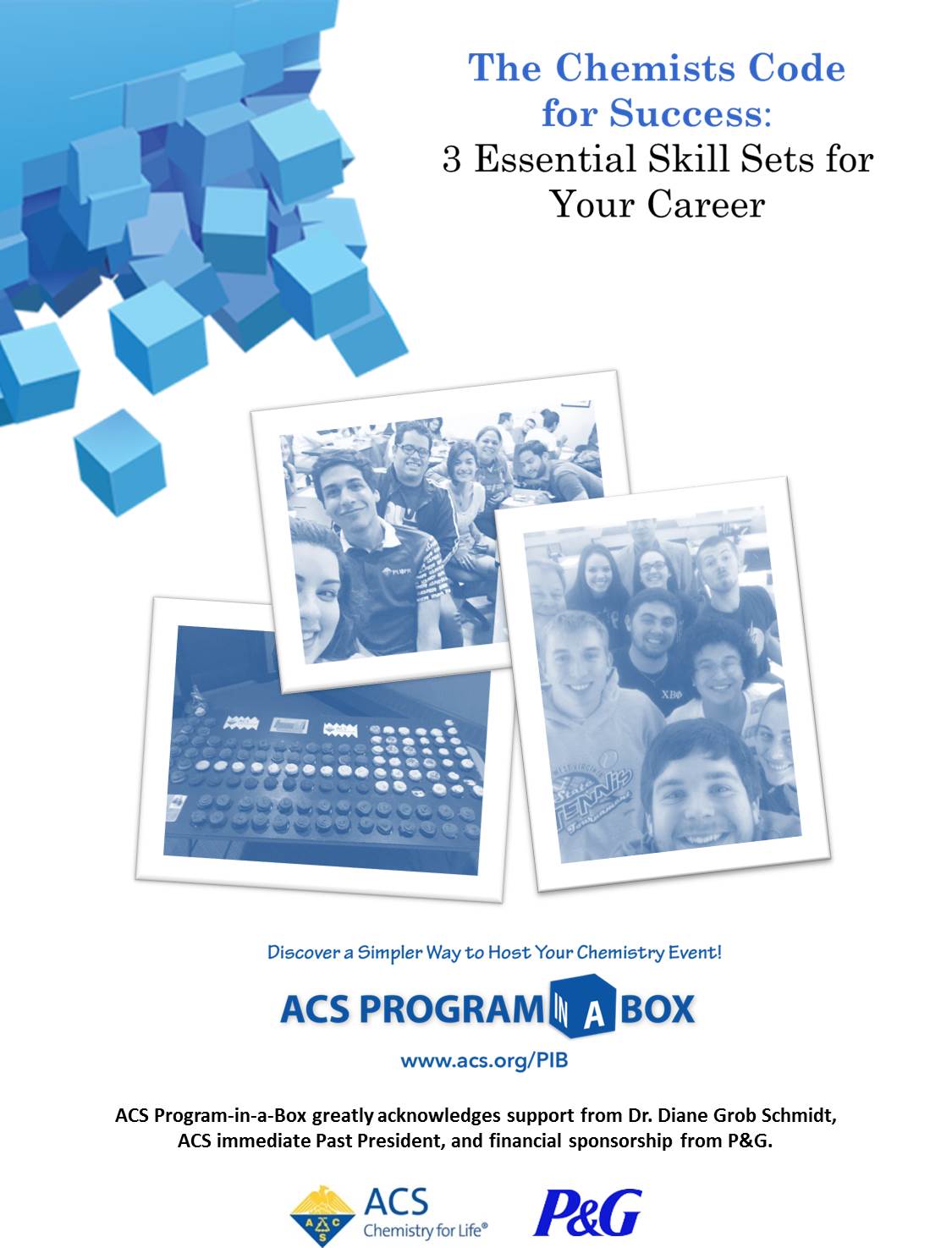 DAY / DATE / TIME 
LOCATION